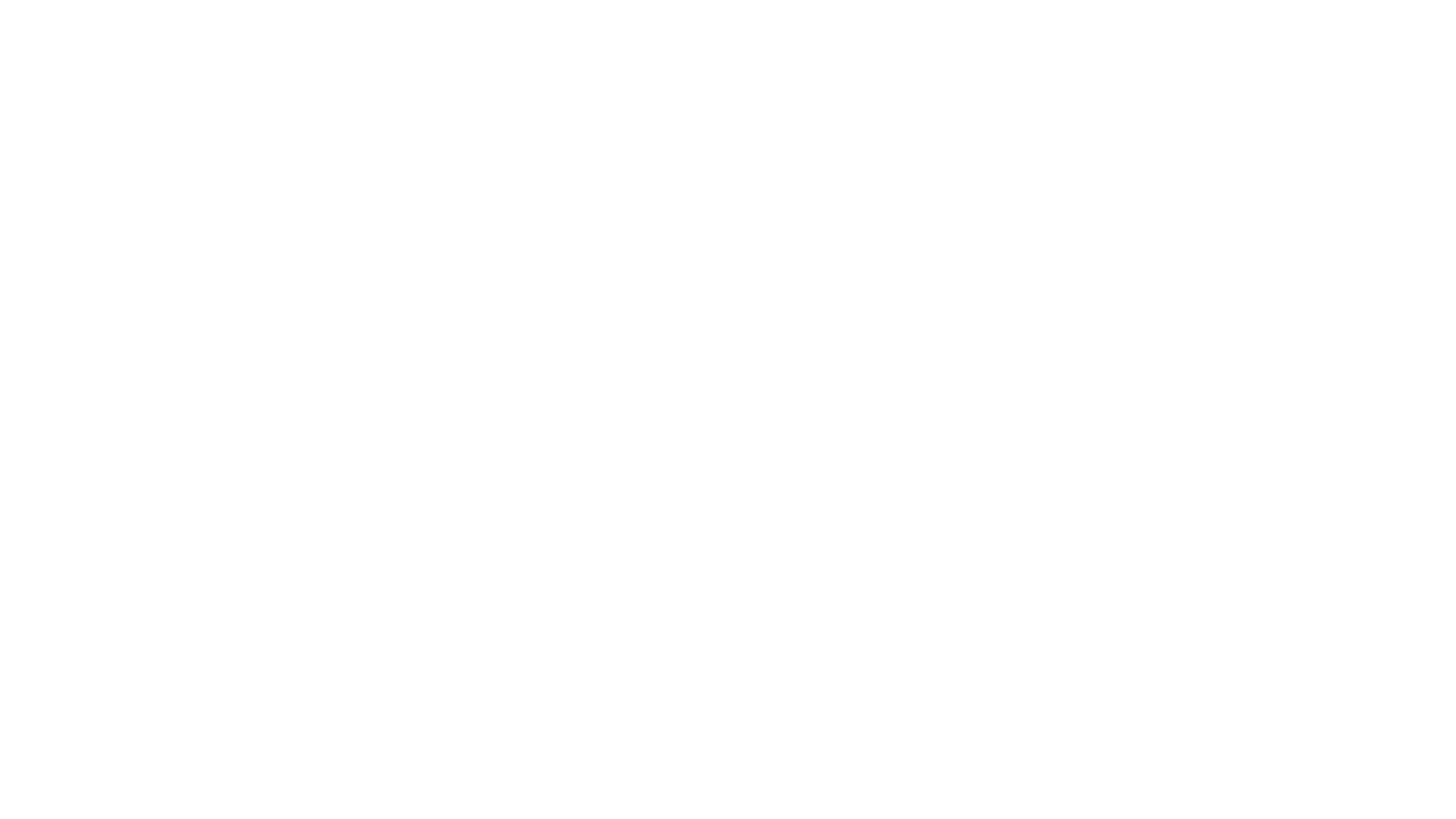 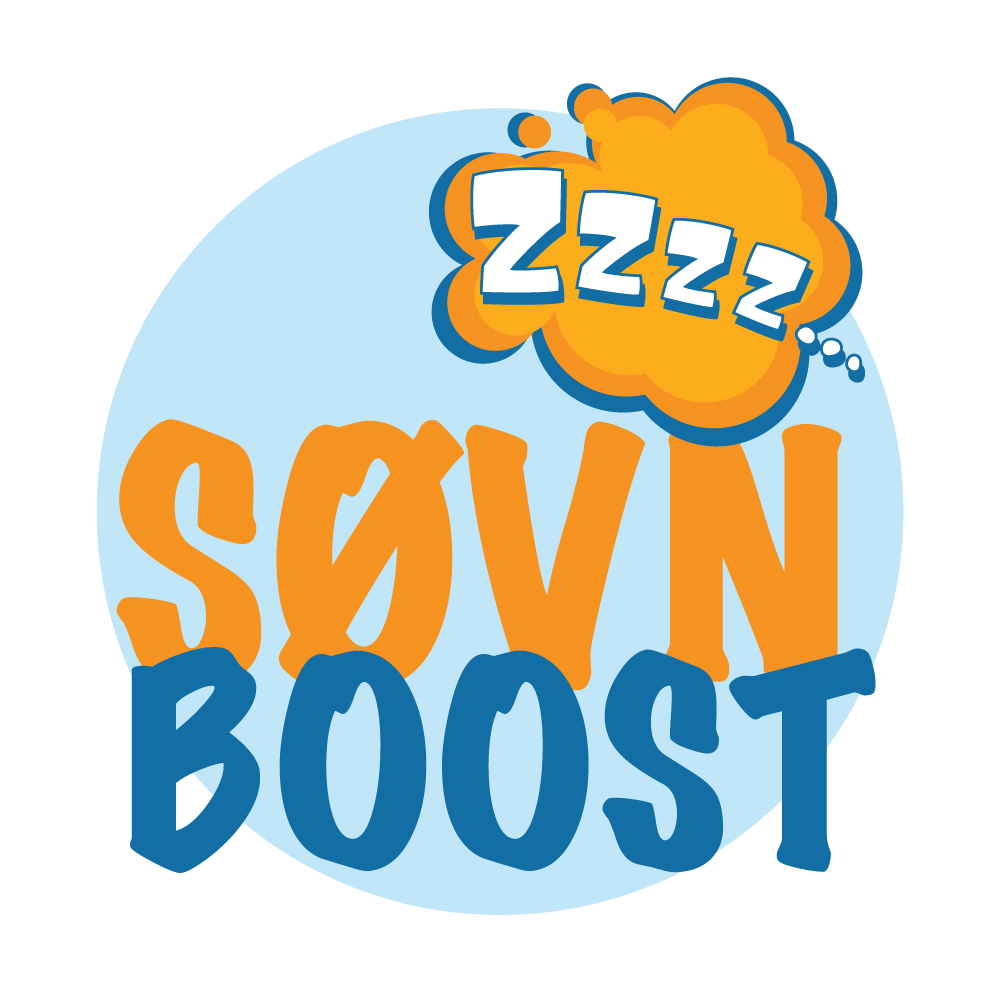 SøvnBoost bolk 8,For å ha god hukommelse
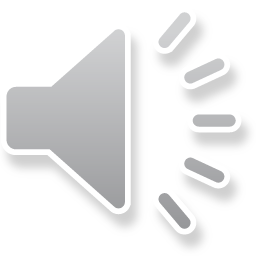 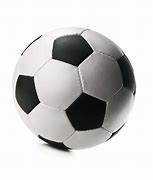 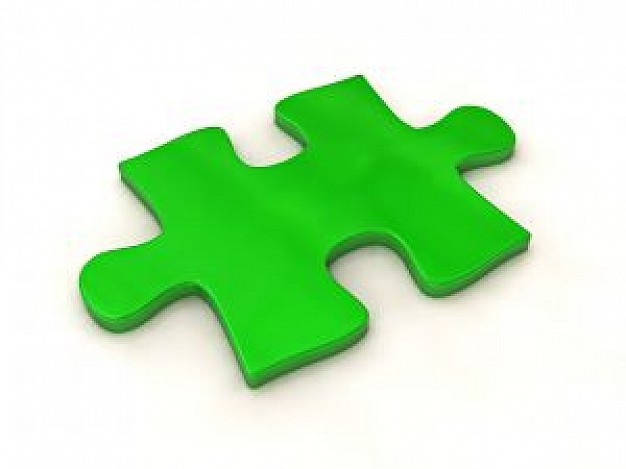 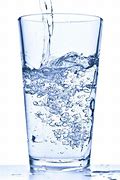 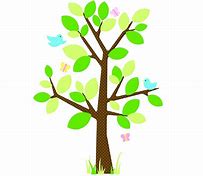 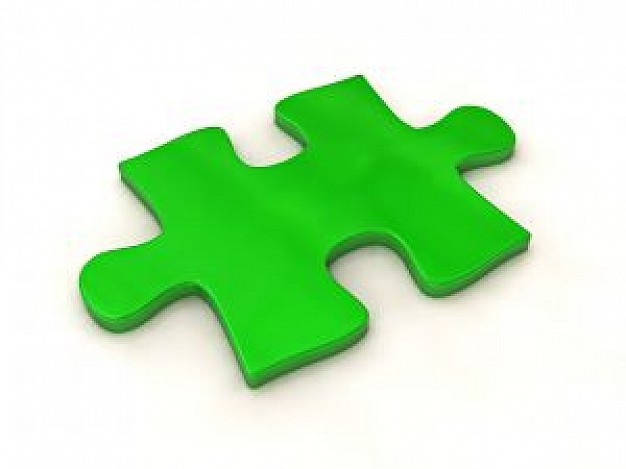 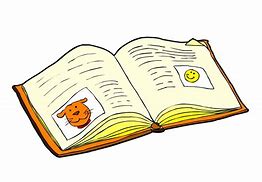 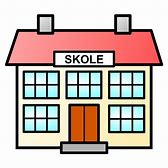 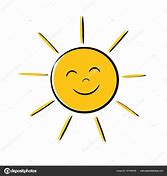 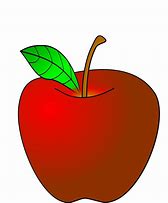 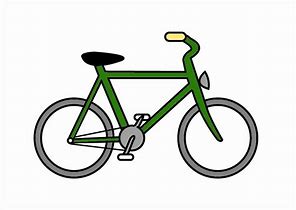 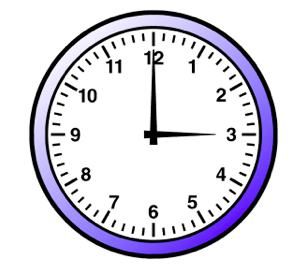 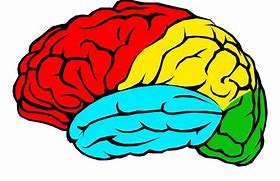 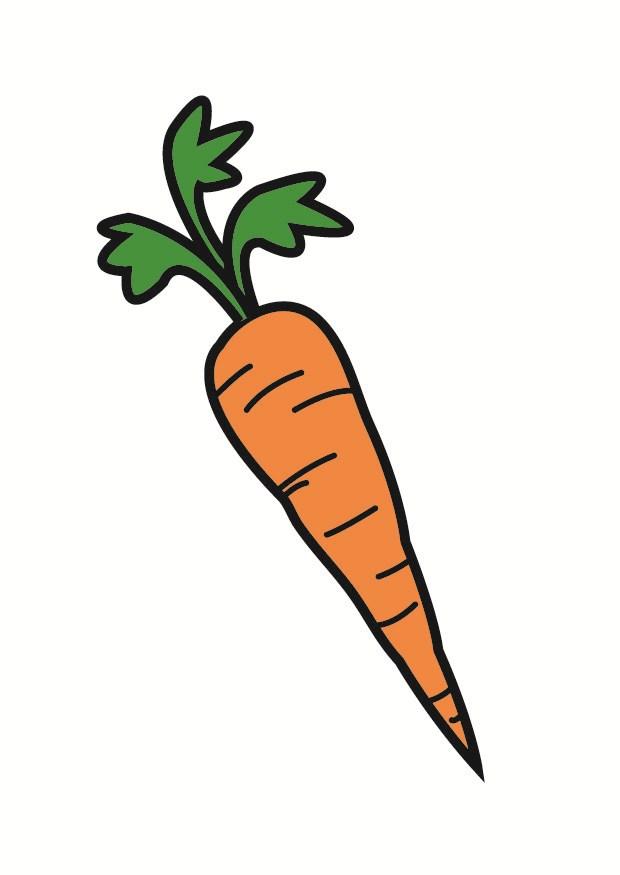 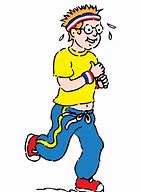 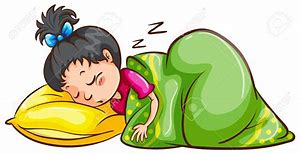 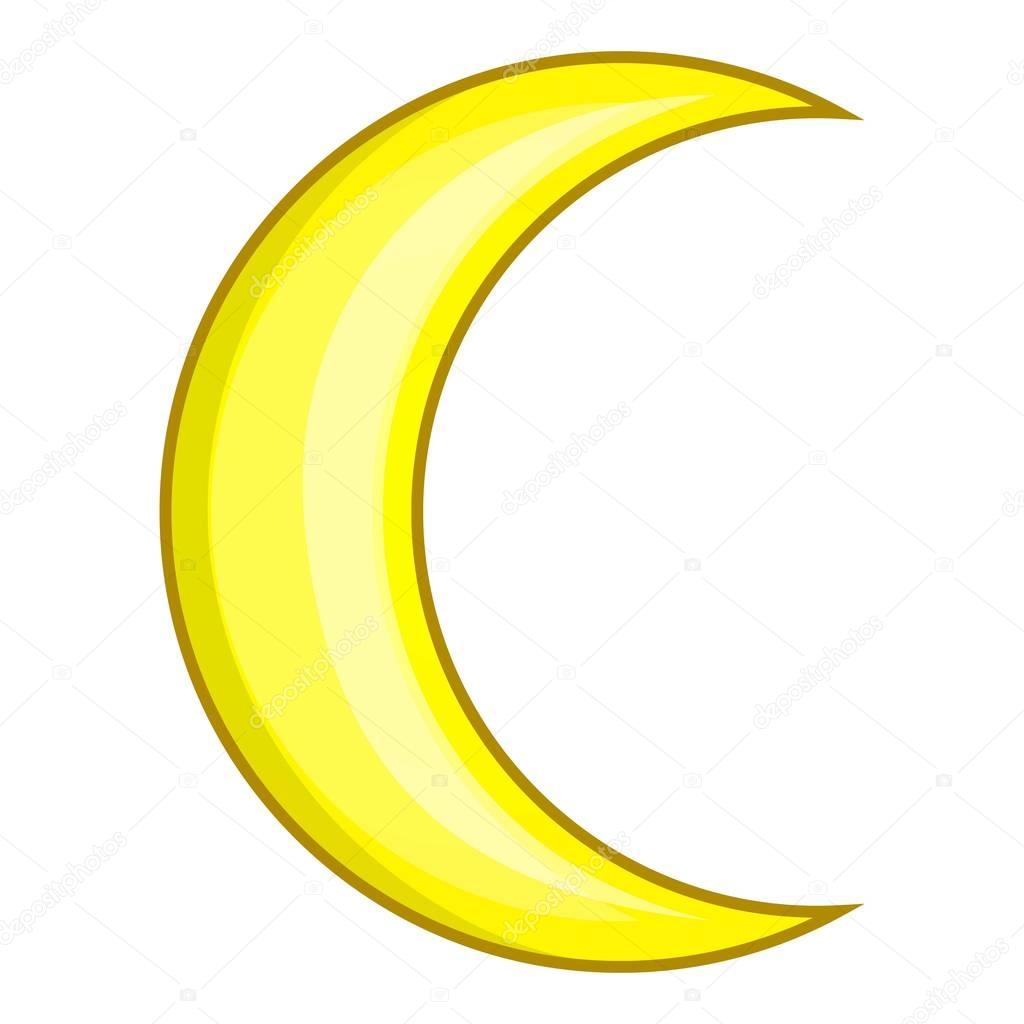 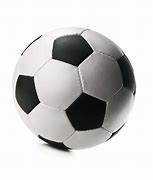 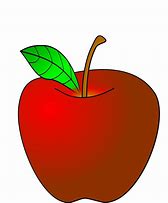 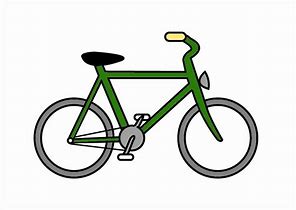 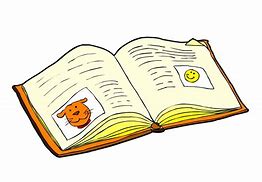 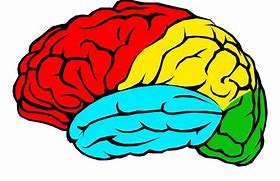 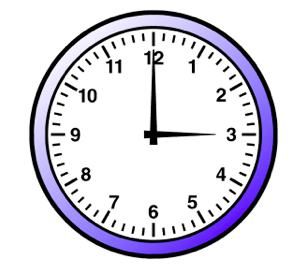 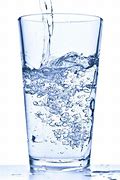 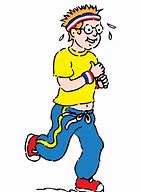 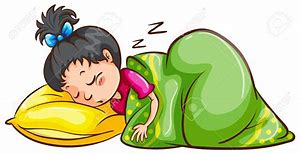 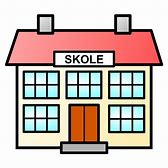